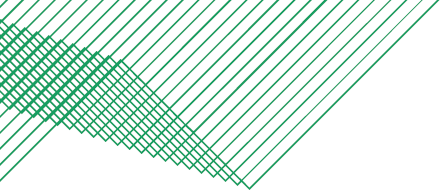 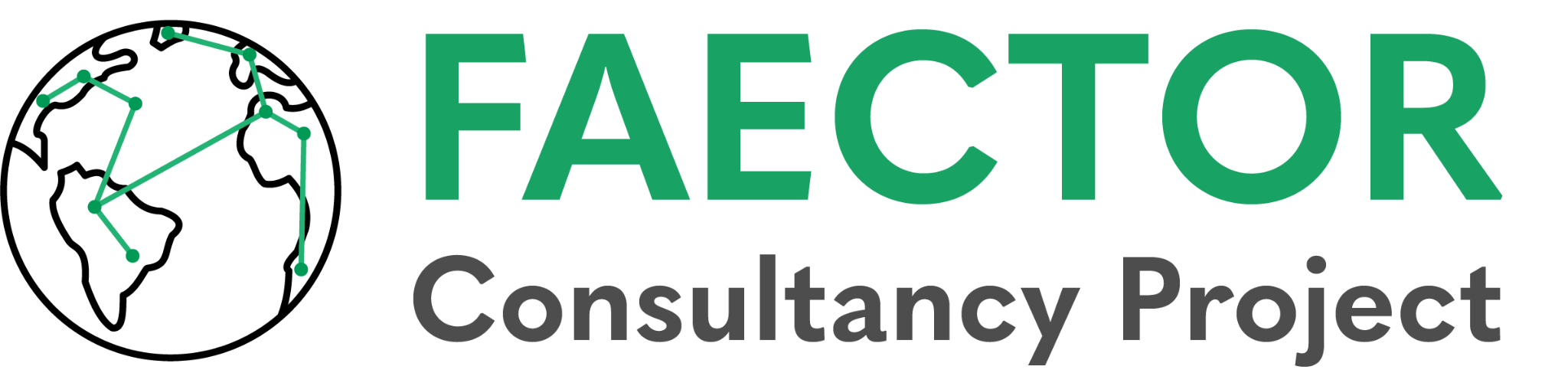 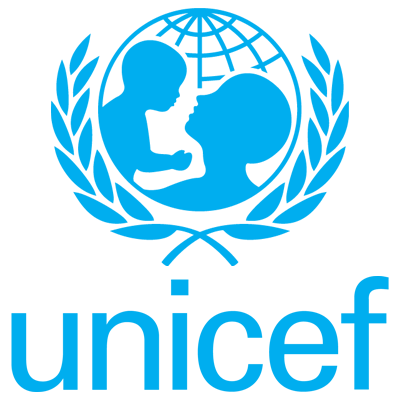 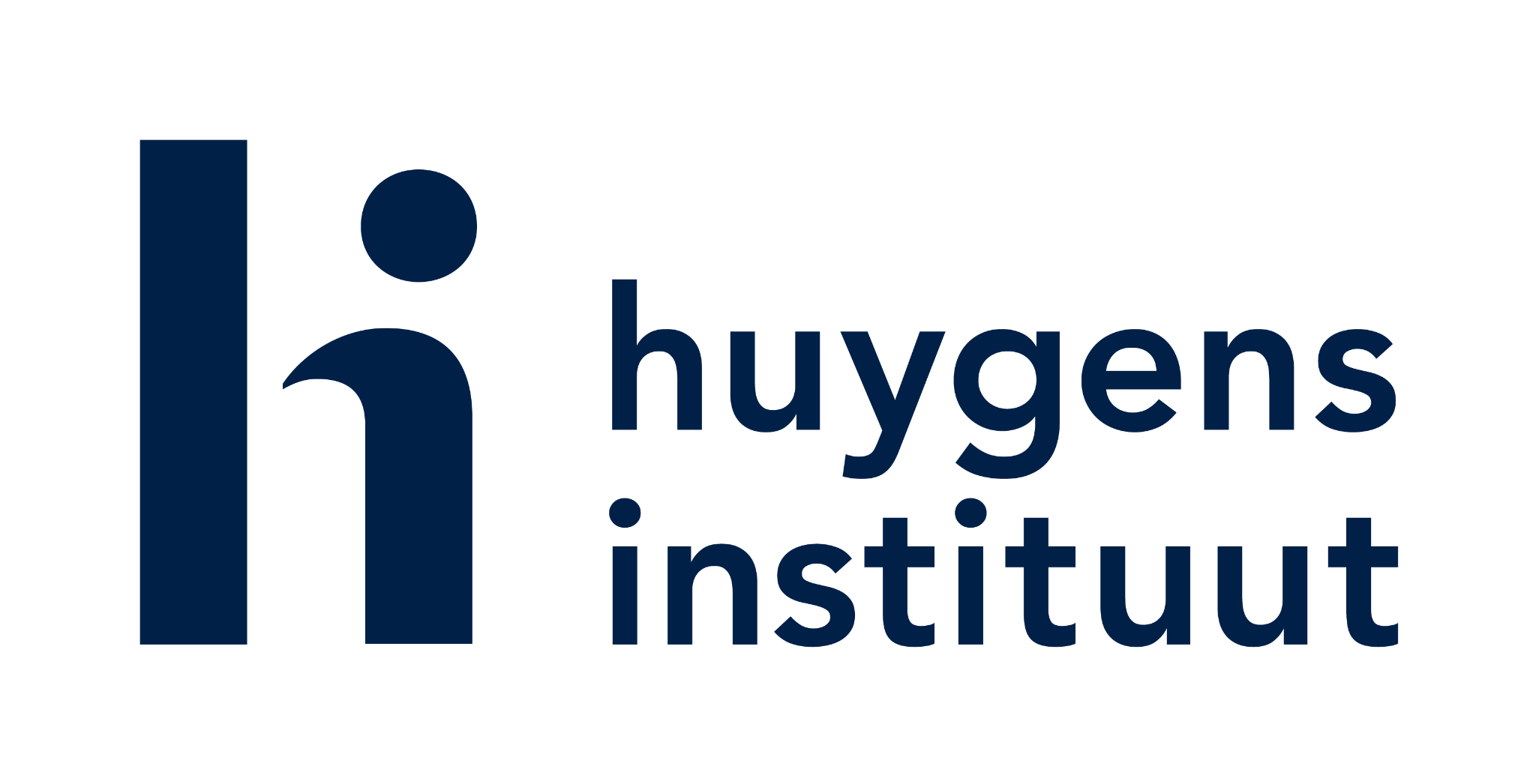 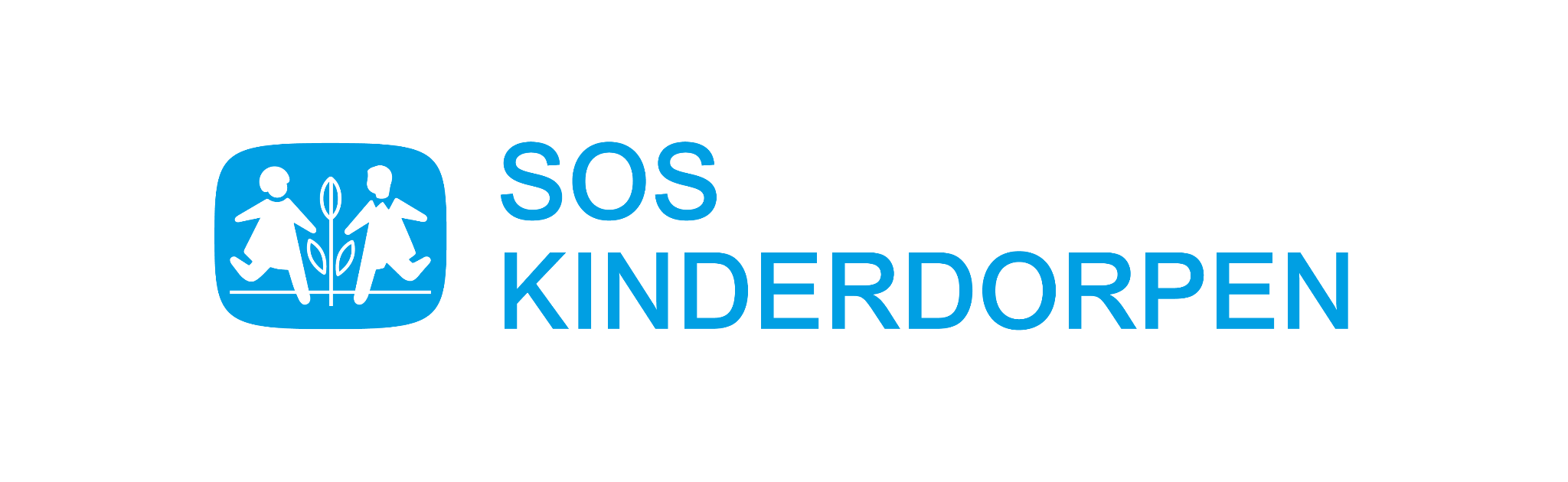 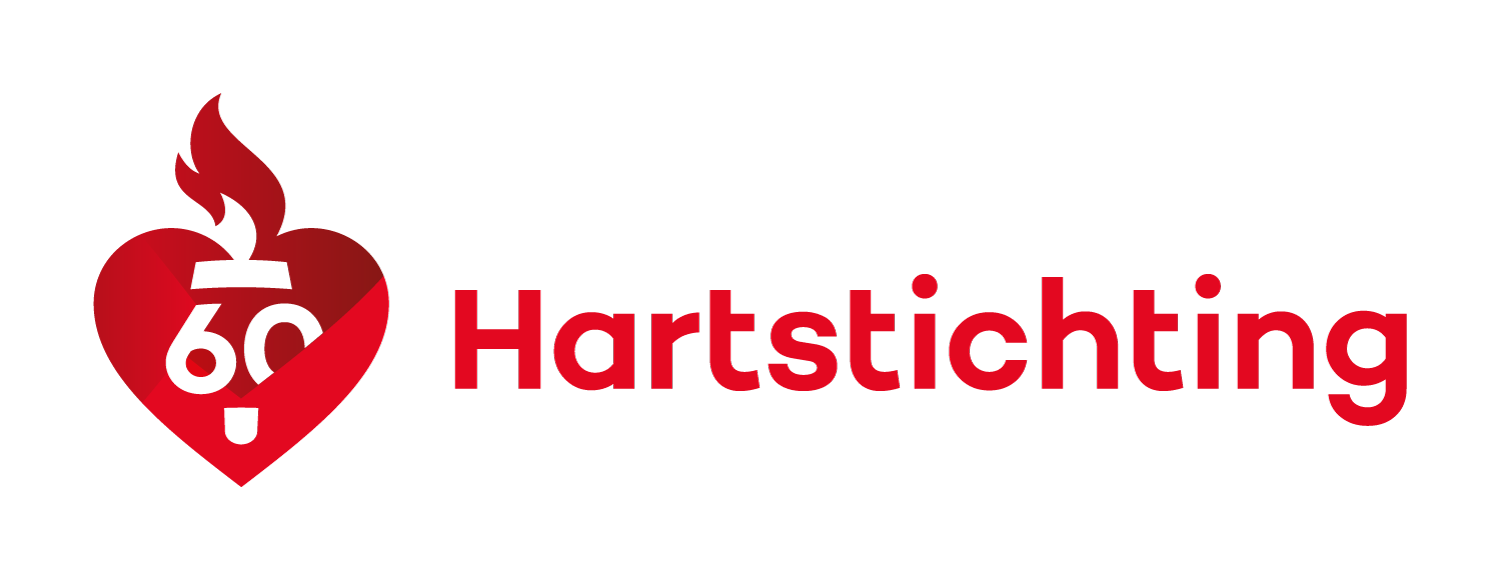 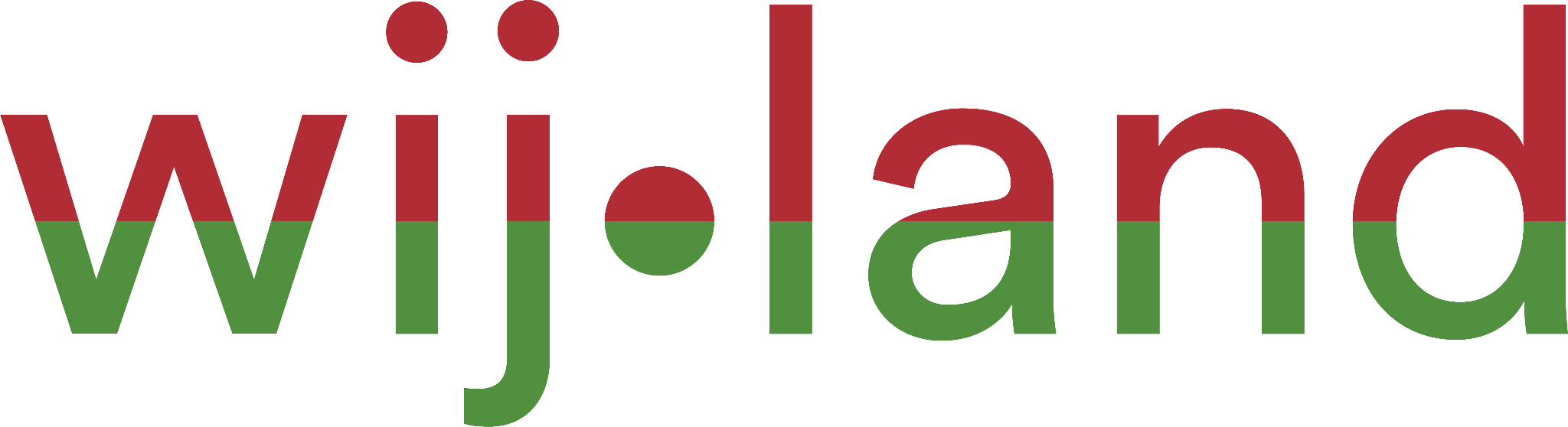 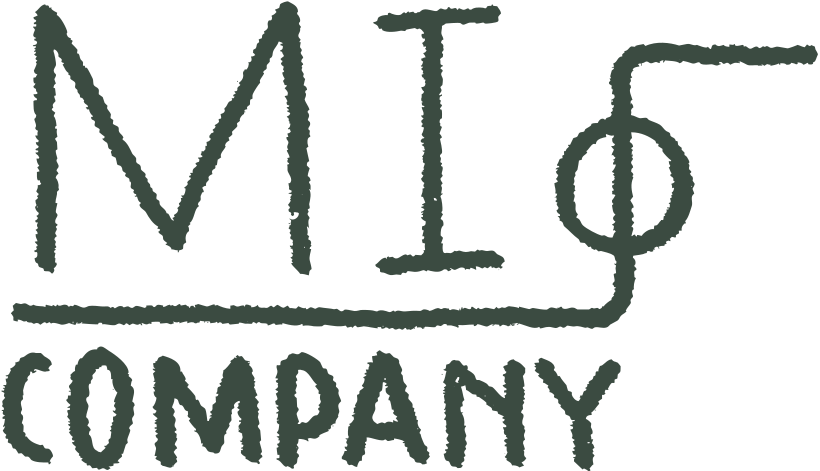 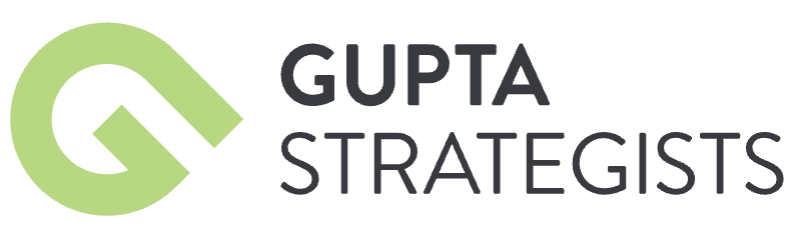 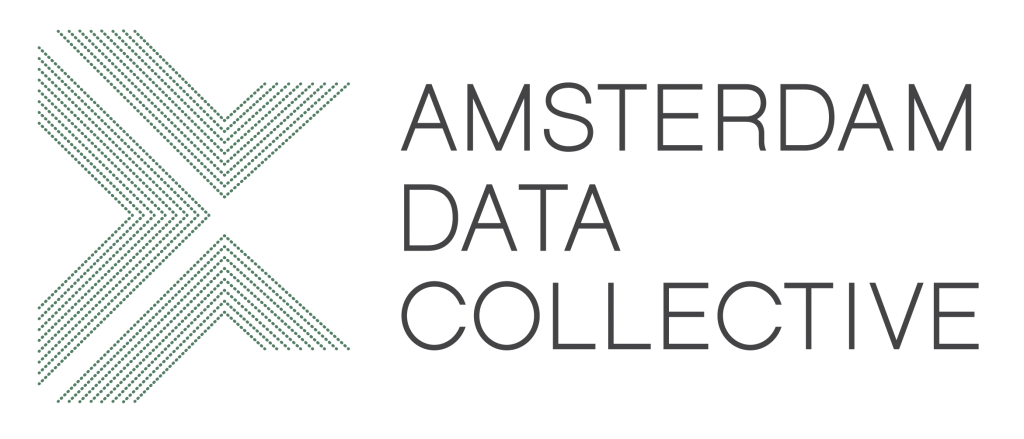 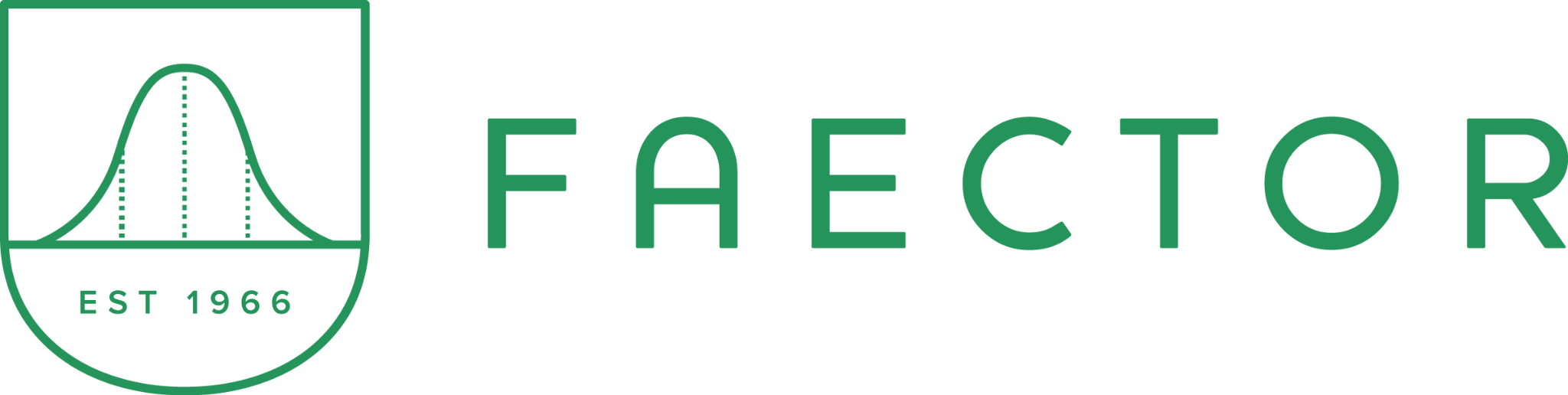 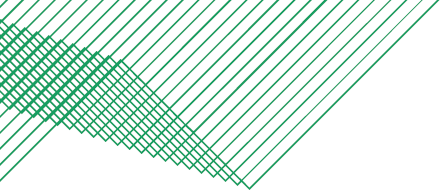 Agenda
What is the FAECTOR Consultancy Project (FCP)?			
Project descriptions				
Workshops and consultants				
How to apply			
Q&A
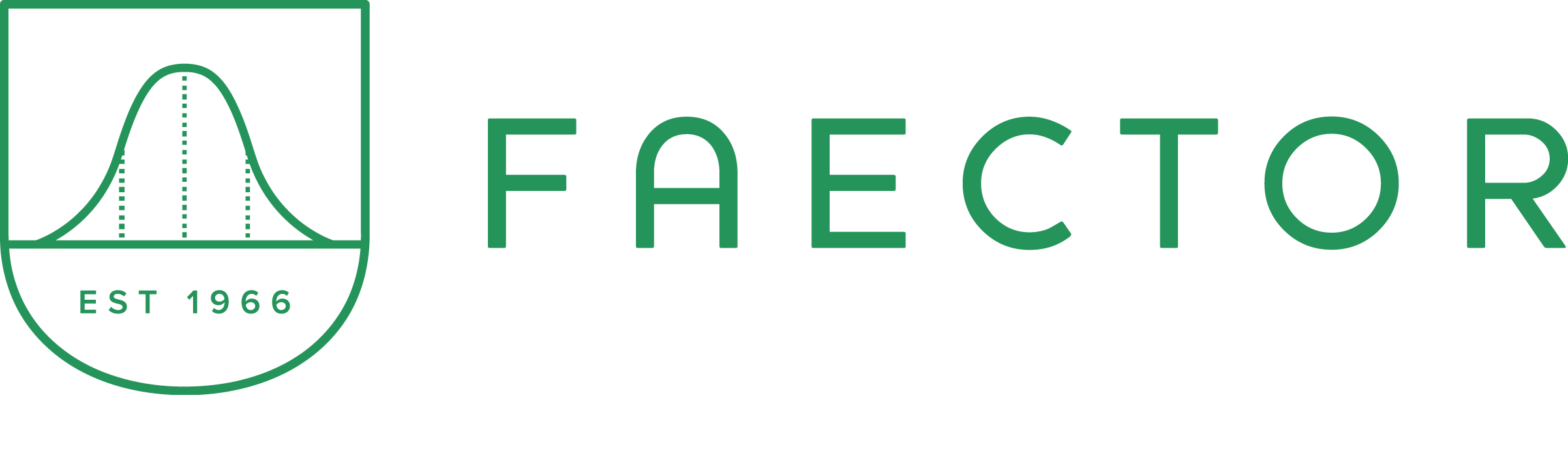 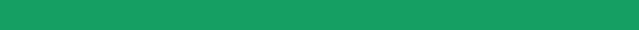 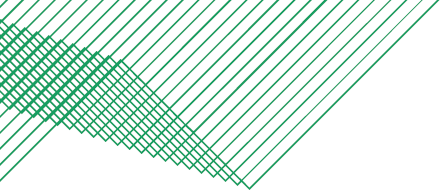 What is the FCP?
Gain data consulting experience while making a positive impact
Consultancy firm and a non-profit organization
Groups of 4/5 students guided by a professional data consultant.
10-week project – kick-off on 28th of March till the mid June. 
3 workshops by professional data consultants.
Workload ~ 5 hours a week (worth 2 ECTS)
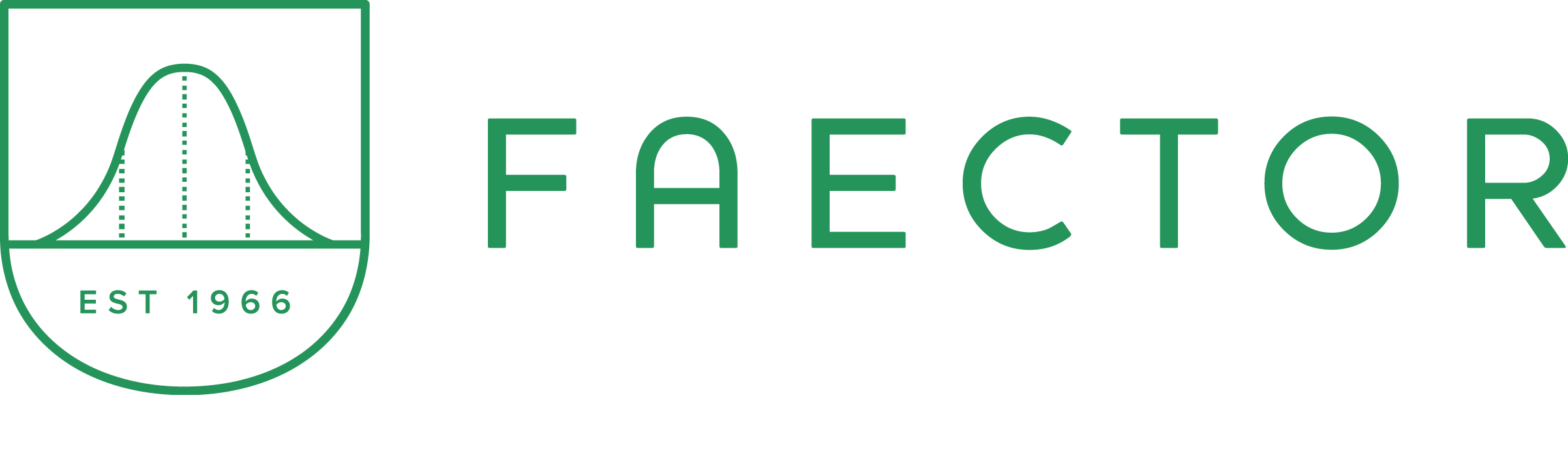 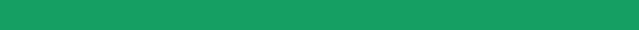 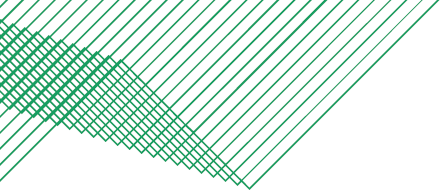 Projects
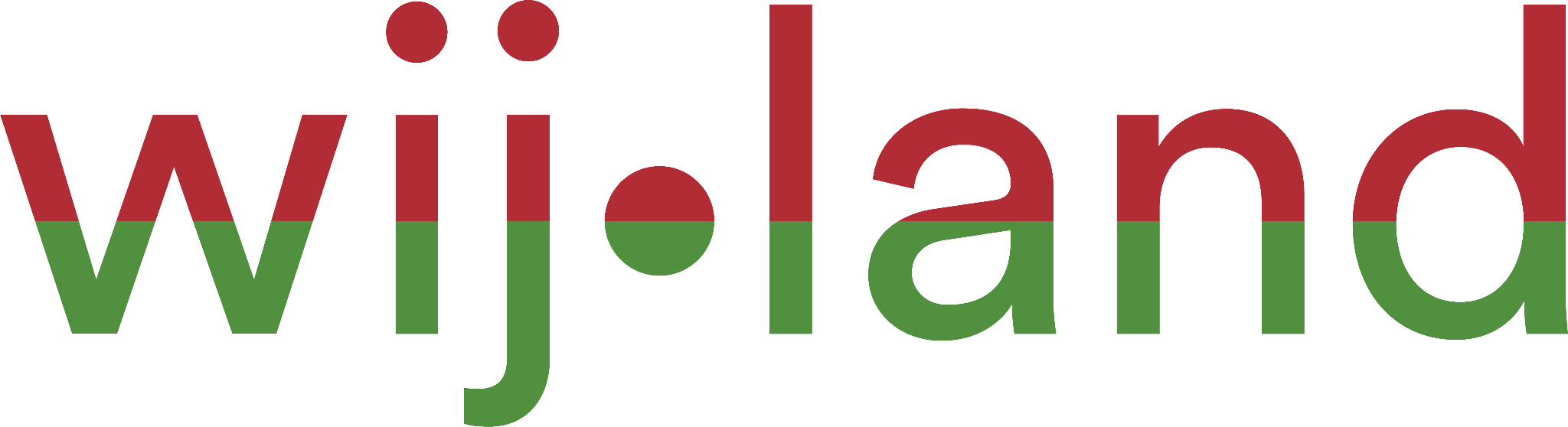 Model building  and Sensitivity Analysis Case
Support Farmers transitioning towards a sustainable business structure 
Model-intensive, build and adapt models
Support Wij.land in their data-strategy and measure effects of small changes
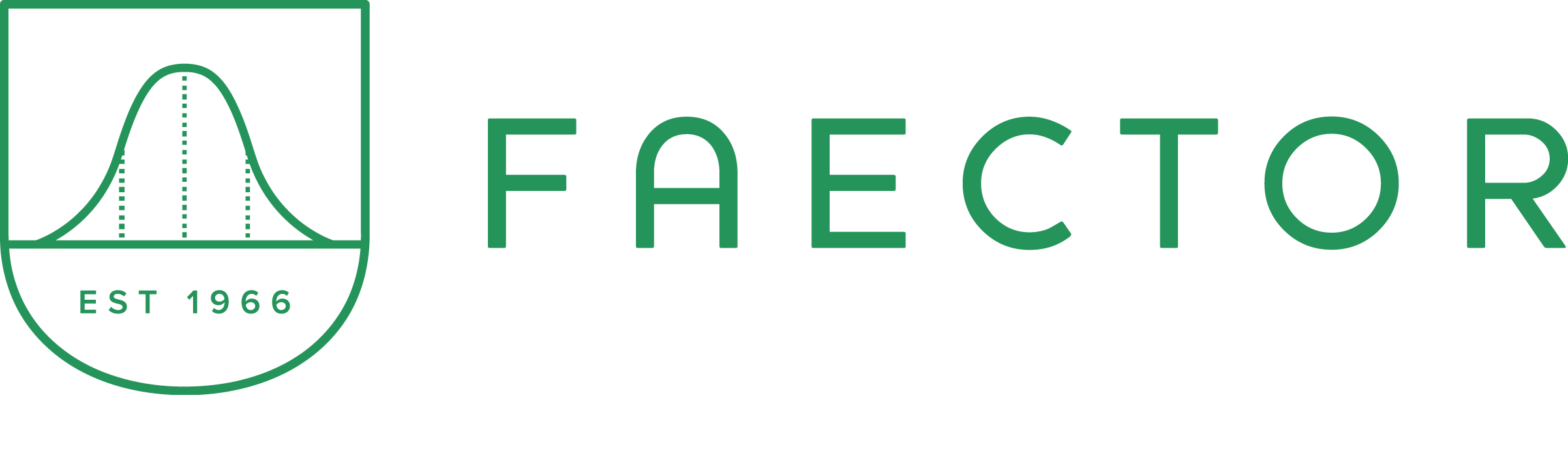 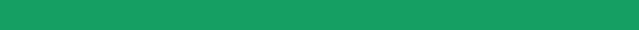 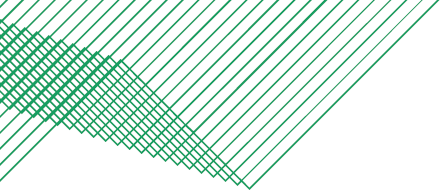 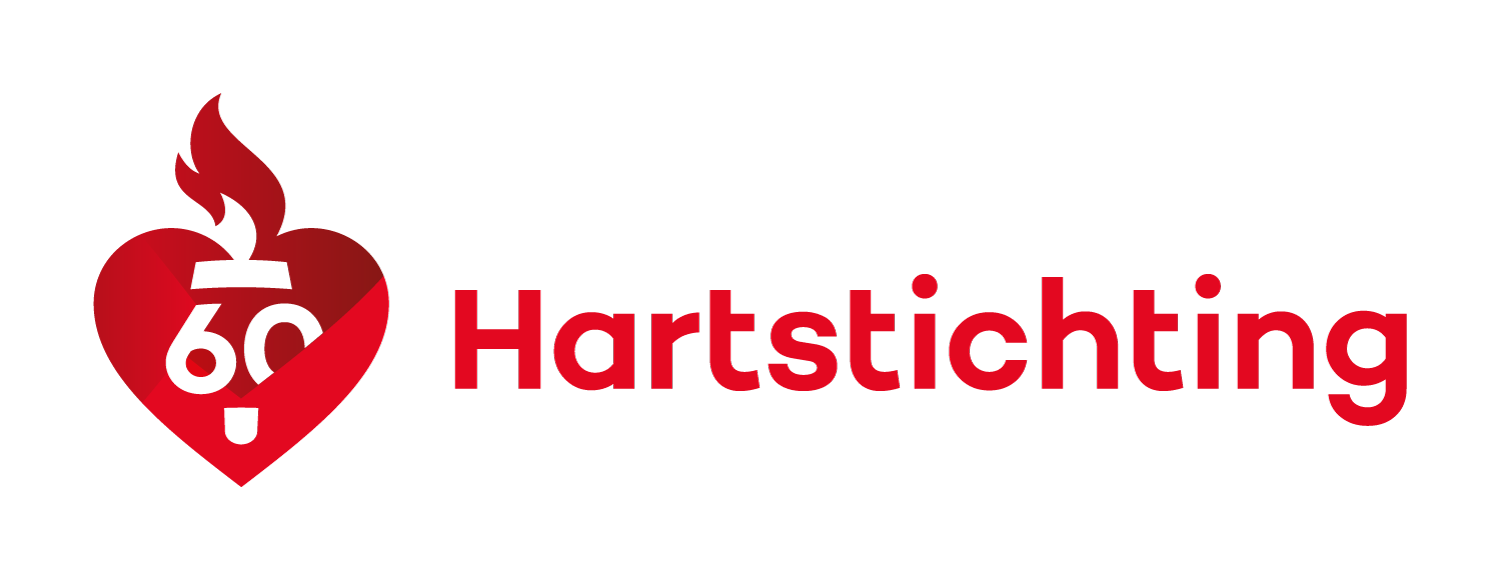 Projects
Score Model Donor Case
You will answer the following questions:
Which donors are suited for what medium of marketing?
Which actions could cause response rates from a pool of 40,000 previous donors  to rise?
Which action can allow our campaign costs to fall?
What data can we use from previous campaigns to best inform all of the above?
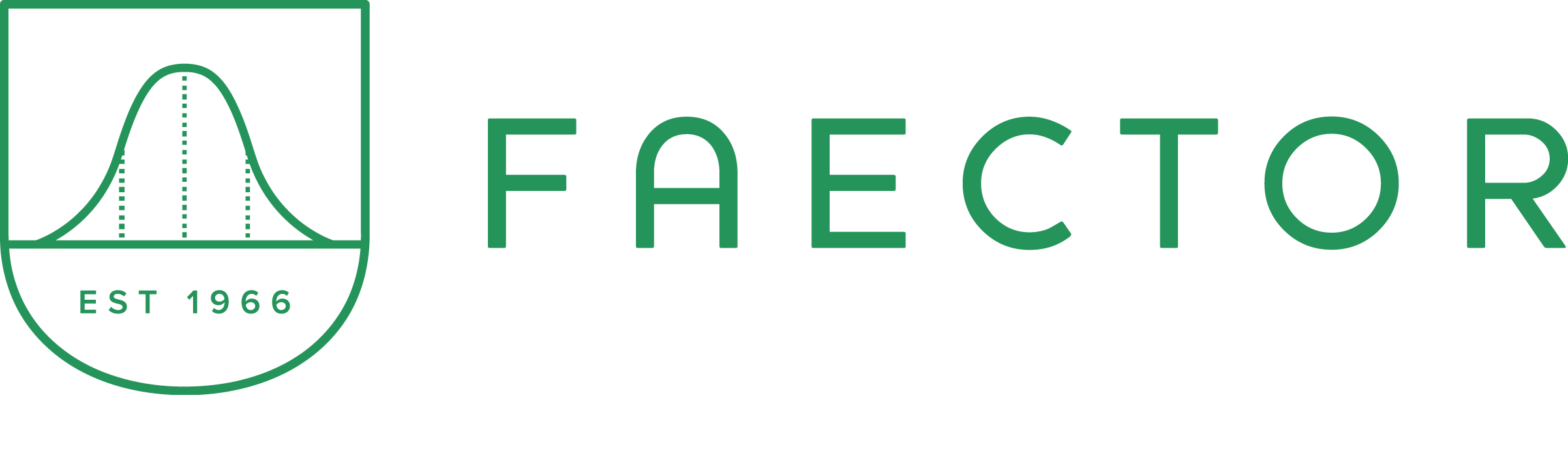 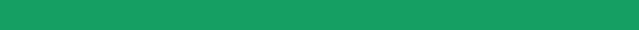 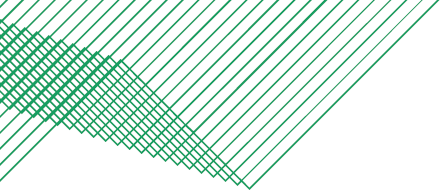 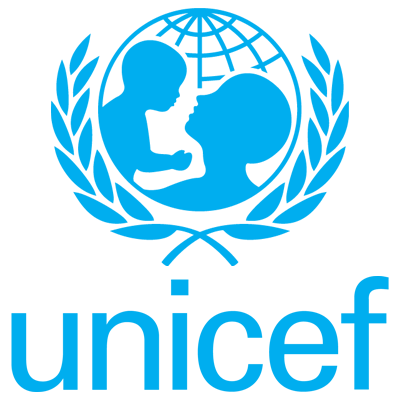 Projects
Advanced Marketing Case
Using data of two analyses of optimal email 
and mail outreach from donors.
Performing a joint analysis and overview of a mix of
mail, email and telemarketing outreach all at
once
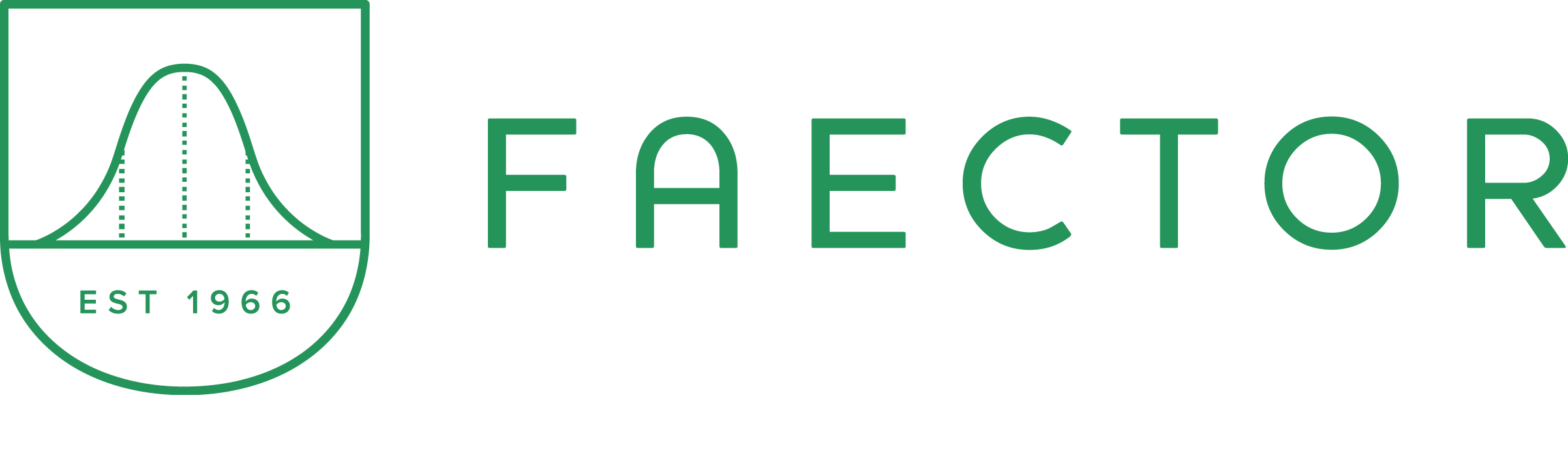 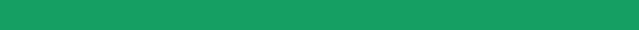 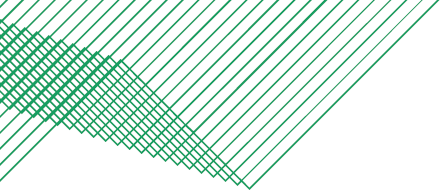 Projects
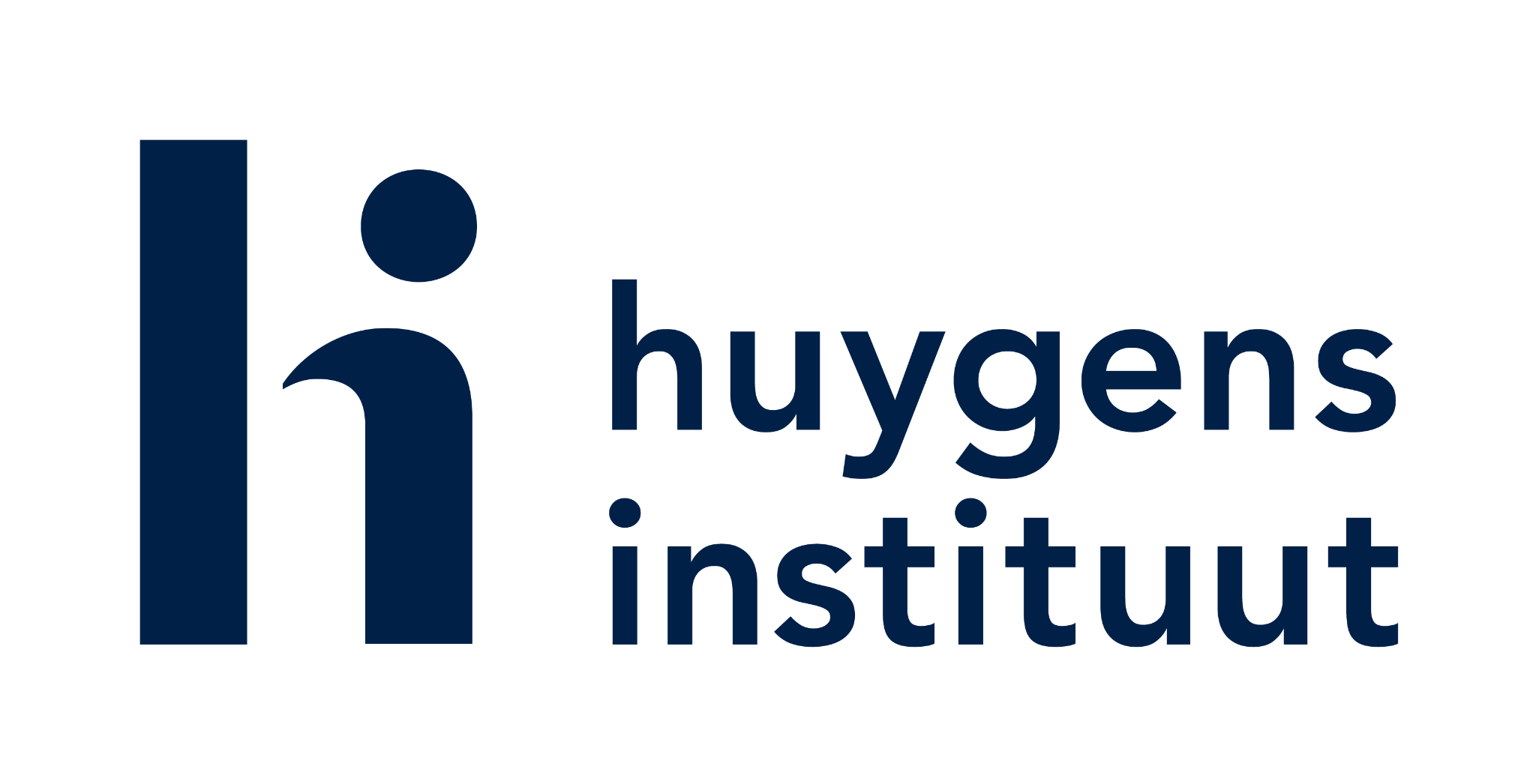 Financial Network Analysis
Work on a large digitised financial transaction dataset.
Discover insights into the historical financial dynamics on a granular
and sectoral level.
Present such findings in a way that can convince funding agencies 
that what you have found makes digitising the Archives an
important goal.
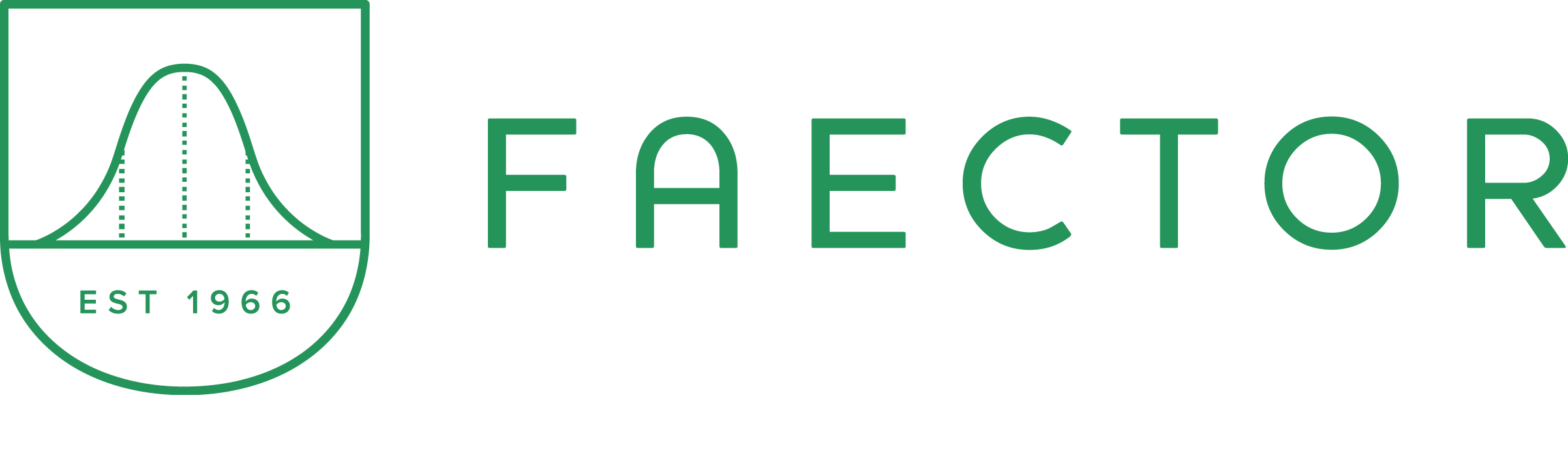 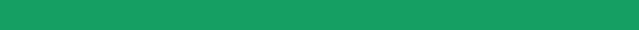 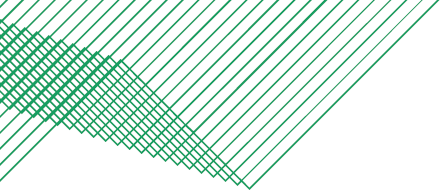 Projects
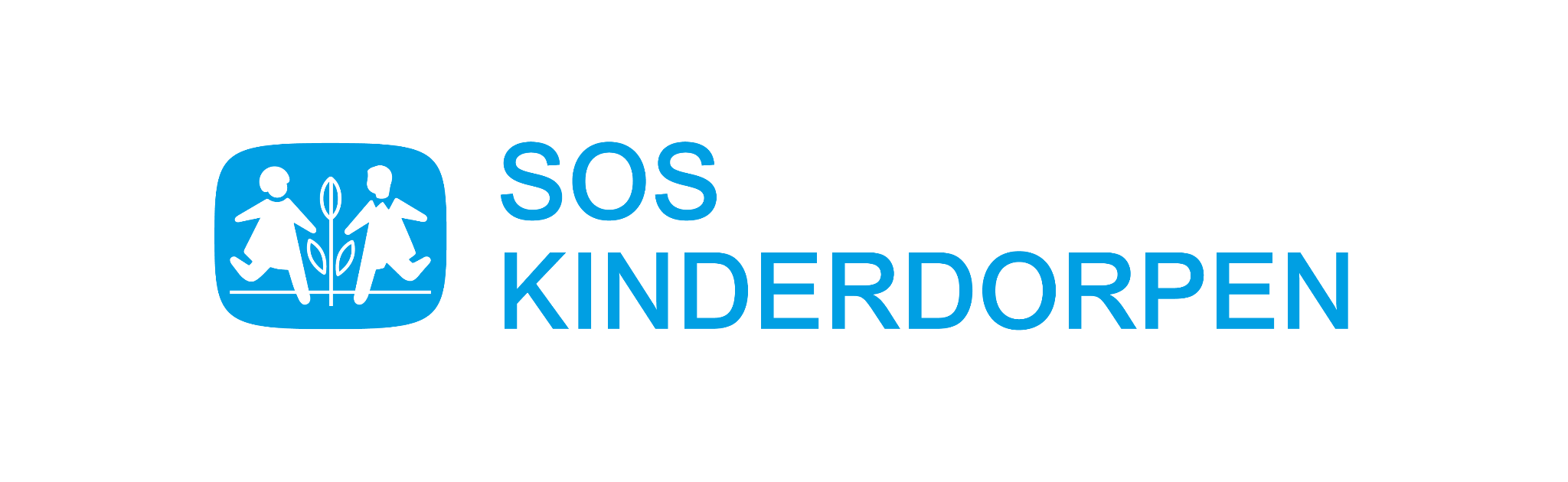 Potential High donor forecasting Case
Predict the likelihood of an existing donor entering
the “major donor” segment.
Work with historical donor behaviour and engagement patterns.
How can these findings be used in originating a marketing strategy.
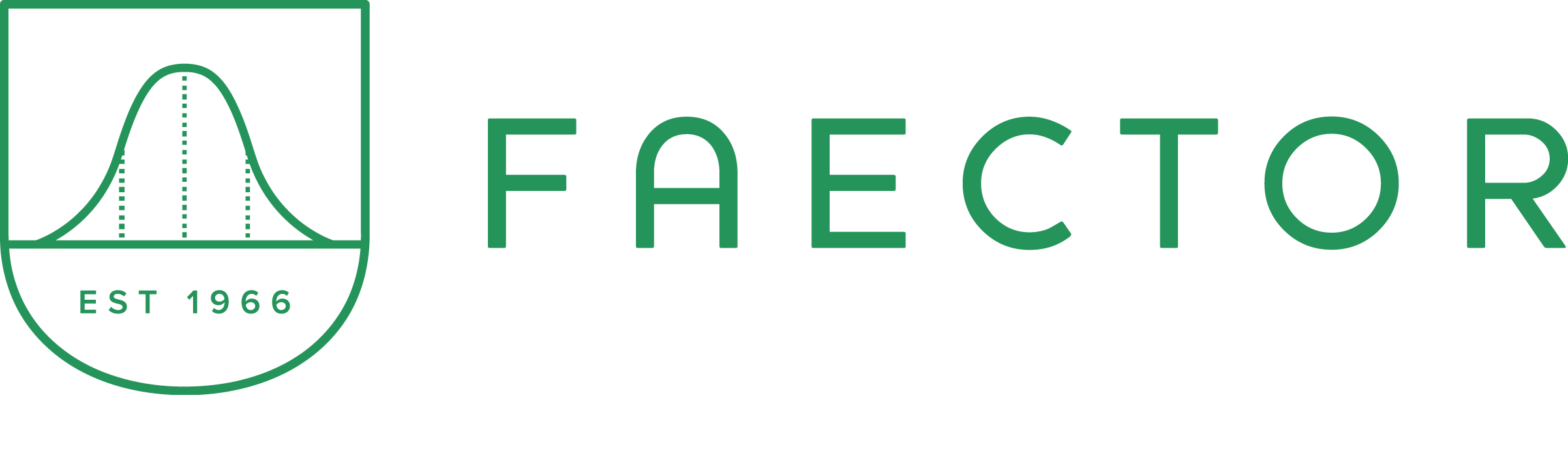 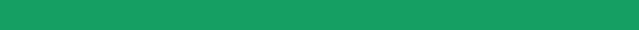 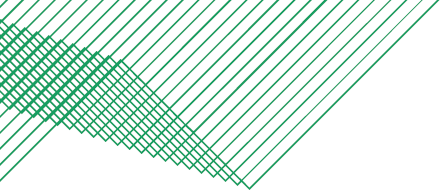 Consultants
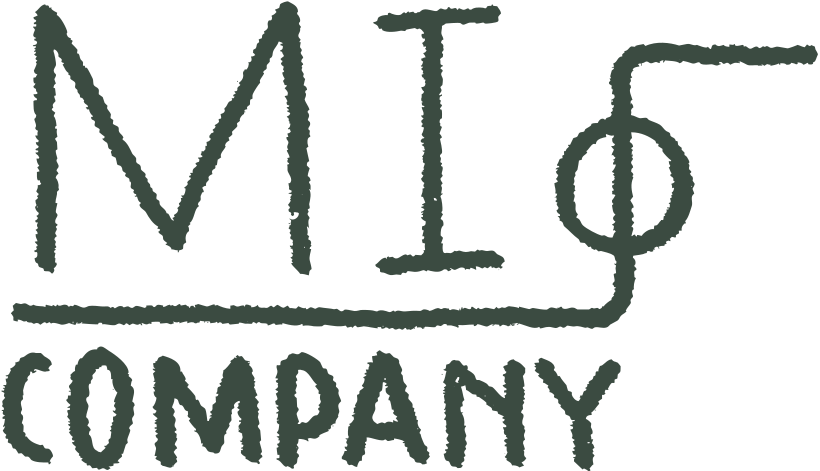 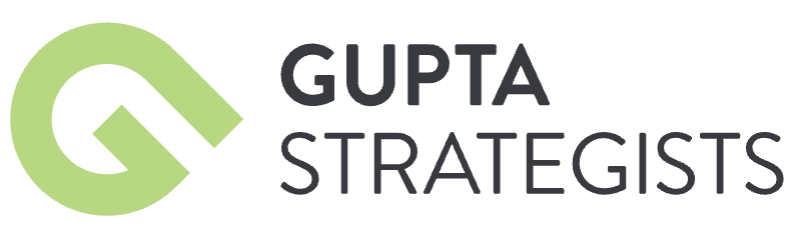 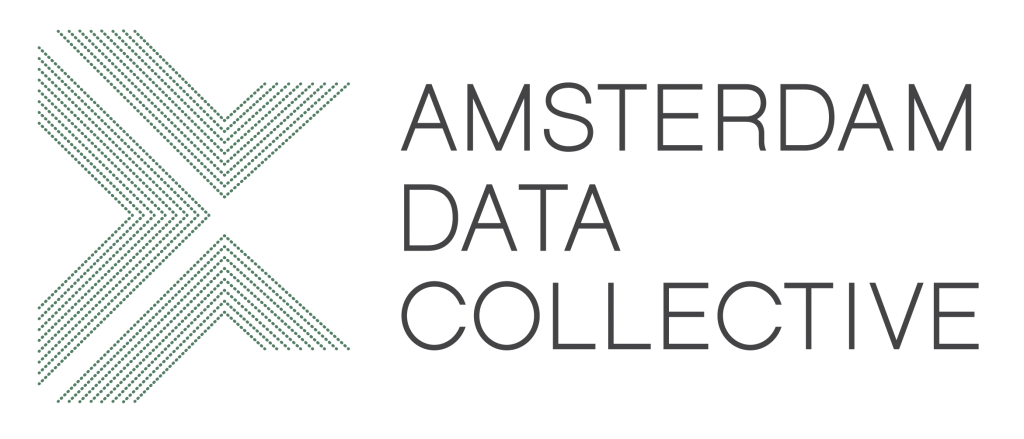 Each project has a coach from Amsterdam Data Collective or MIcompany. 
There will be three training sessions
28th of March: Amsterdam Data Collective:Programme Management Training
11th of April: Gupta Strategists:Problem Structuring and Case workshops 
30th of May: Micompany:Presentation training
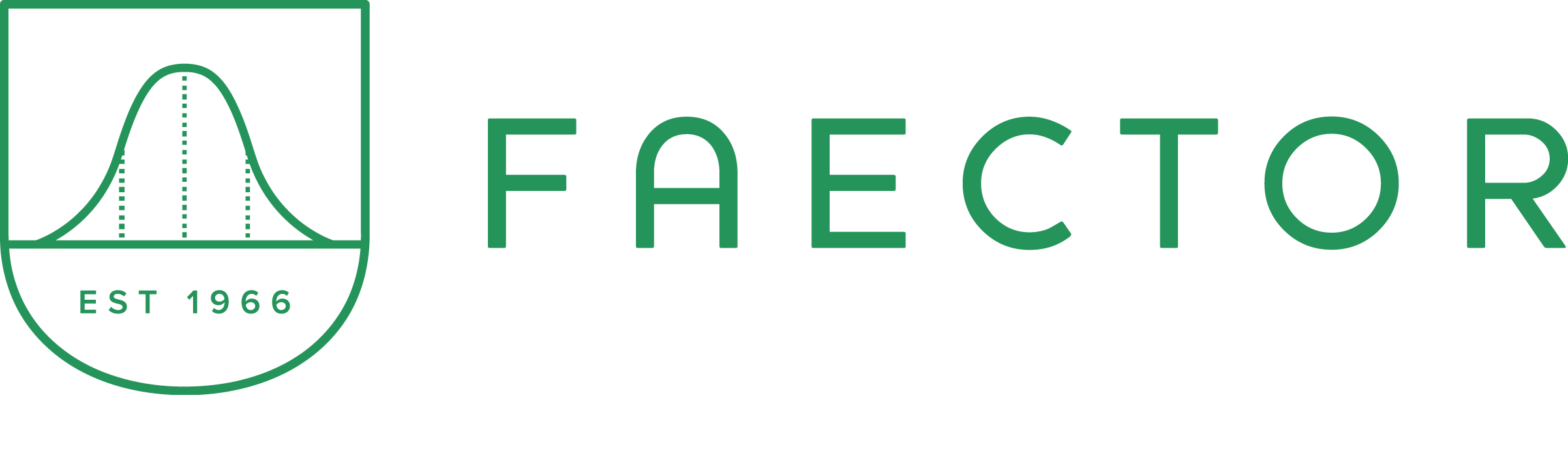 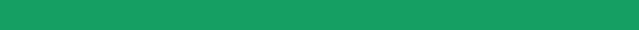 [Speaker Notes: case is as follows : Putting into practice what you learned by solving a real Gupta Case! (The details of the case will be worked out later as the case will be customized to econometrics students. We will be working on a quantitative case that revolves around improving healthcare in the Netherlands)]
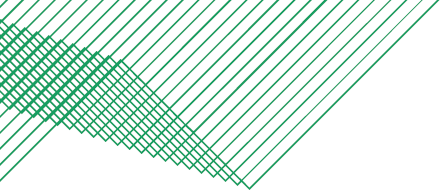 How to apply!
Application deadline Sunday 17th of March at 23:59!

CV
Grade list
Motivation letter where you: 
1- Include your preferences for the different projects.
2- Talk about your motivation for the project
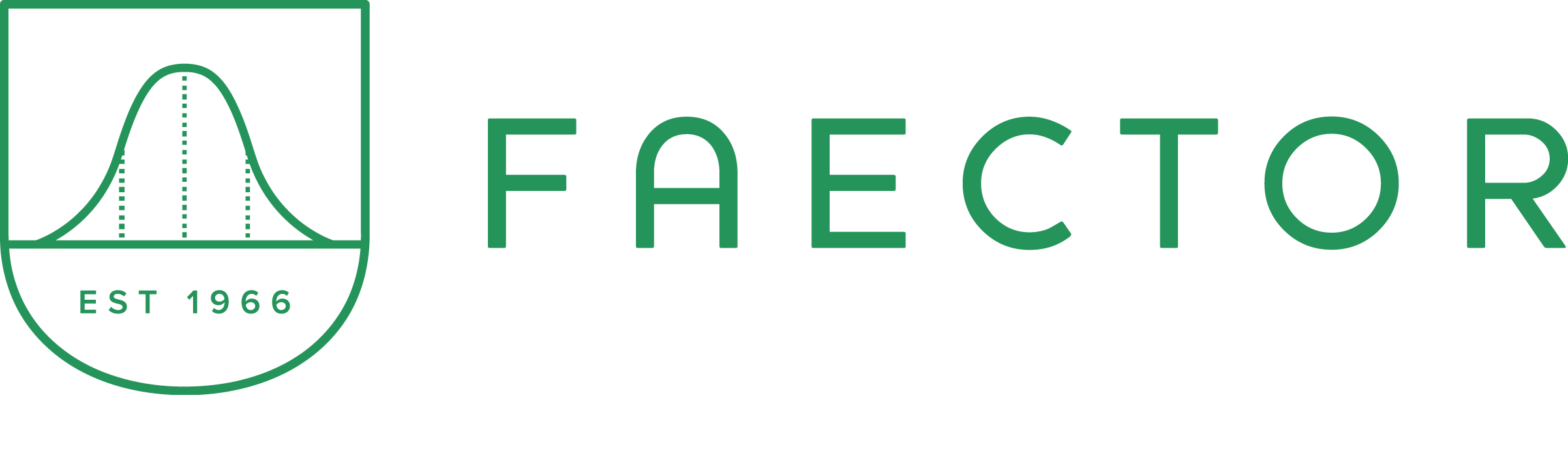 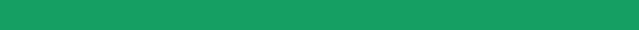 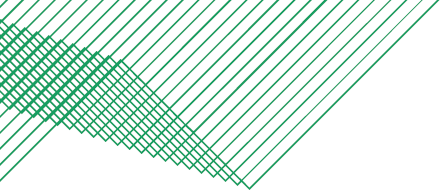 Q&A
Feel free to ask any questions you may have!






Still have questions after this session? Send an email to: fcp@faector.nl
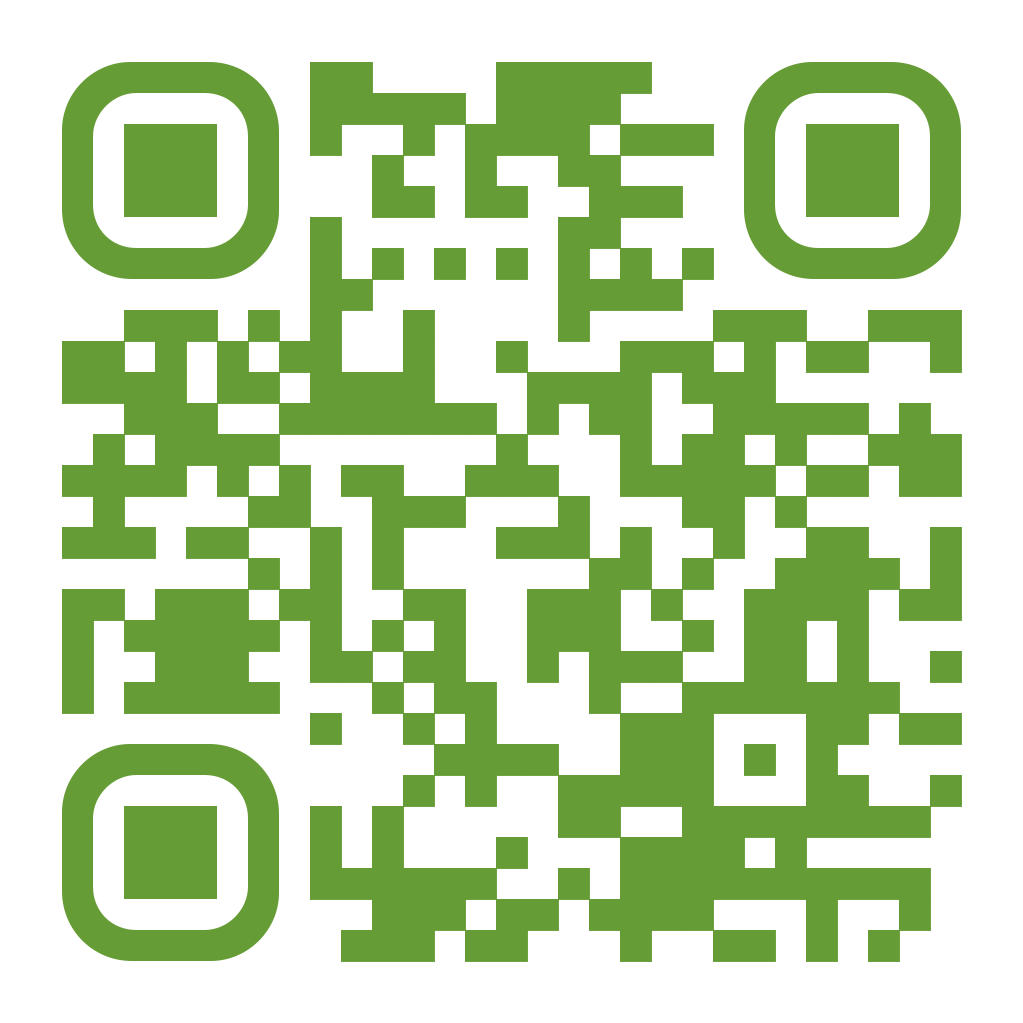 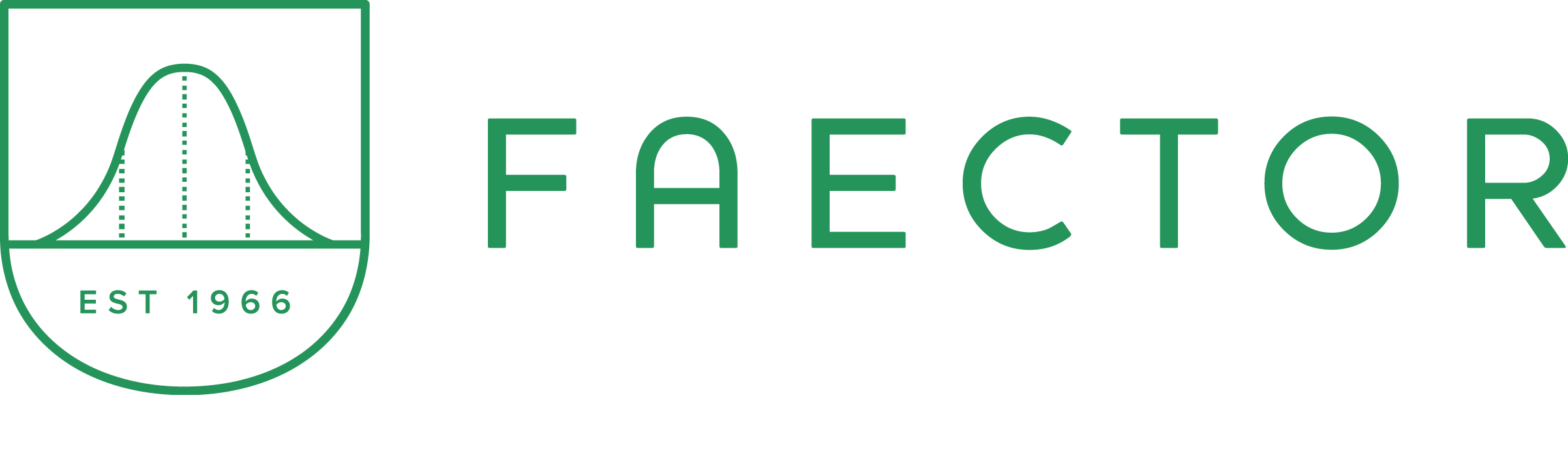 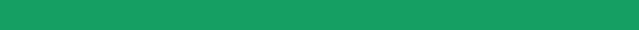